Квантові генератори та їх використання
Квáнтовий генерáтор - загальна назва джерел електромагнітного випромінювання, що працюють на основі вимушеного випромінювання атомів і молекул. Залежно від того, хвилі якої довжини випромінює квантовий генератор, він може називатися по різному: лазер, мазер, разер, газер.
Лазер та мазер
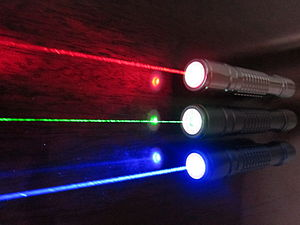 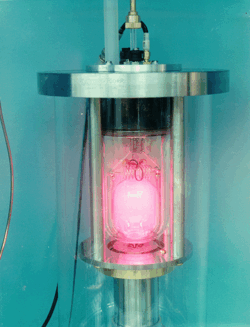 В. А. Фабрикант
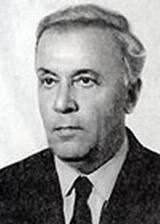 Вперше на можливість створення квантового генератора вказав радянський фізик В. А. Фабрикант в кінці 40-х років.
Перший мазер на молекулах аміаку (розчин аміаку у воді - нашатирний спирт) був зроблений в 1954 році одночасно і незалежно у Фізичному інституті Академії наук СРСР Н. Г. Басовим і А. М. Прохоровим і в Колумбійському університеті Чарлзом Таунсом зі співробітниками. 
В 1964 році за цю роботу їм була присуджена Нобелівська премія.
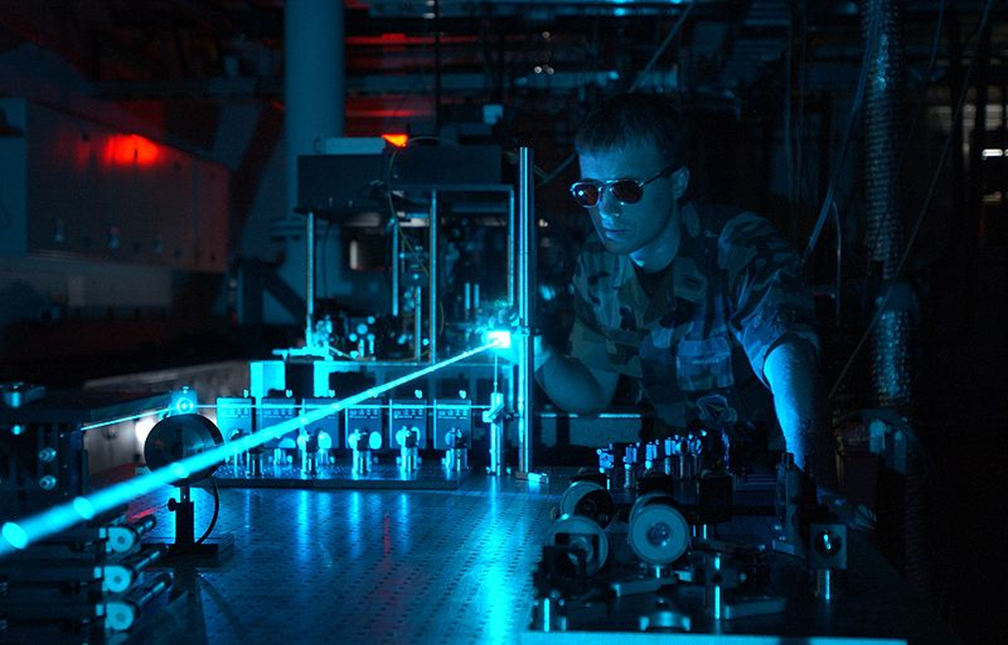 Лазер — абревіатура слів англійського виразу «Light Amplification by Stimulated Emission of Radiation» (підсилення світла за допомогою вимушеного випромінювання)
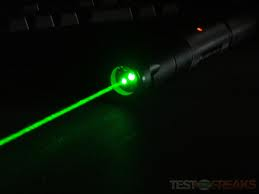 Історія відкриття лазера
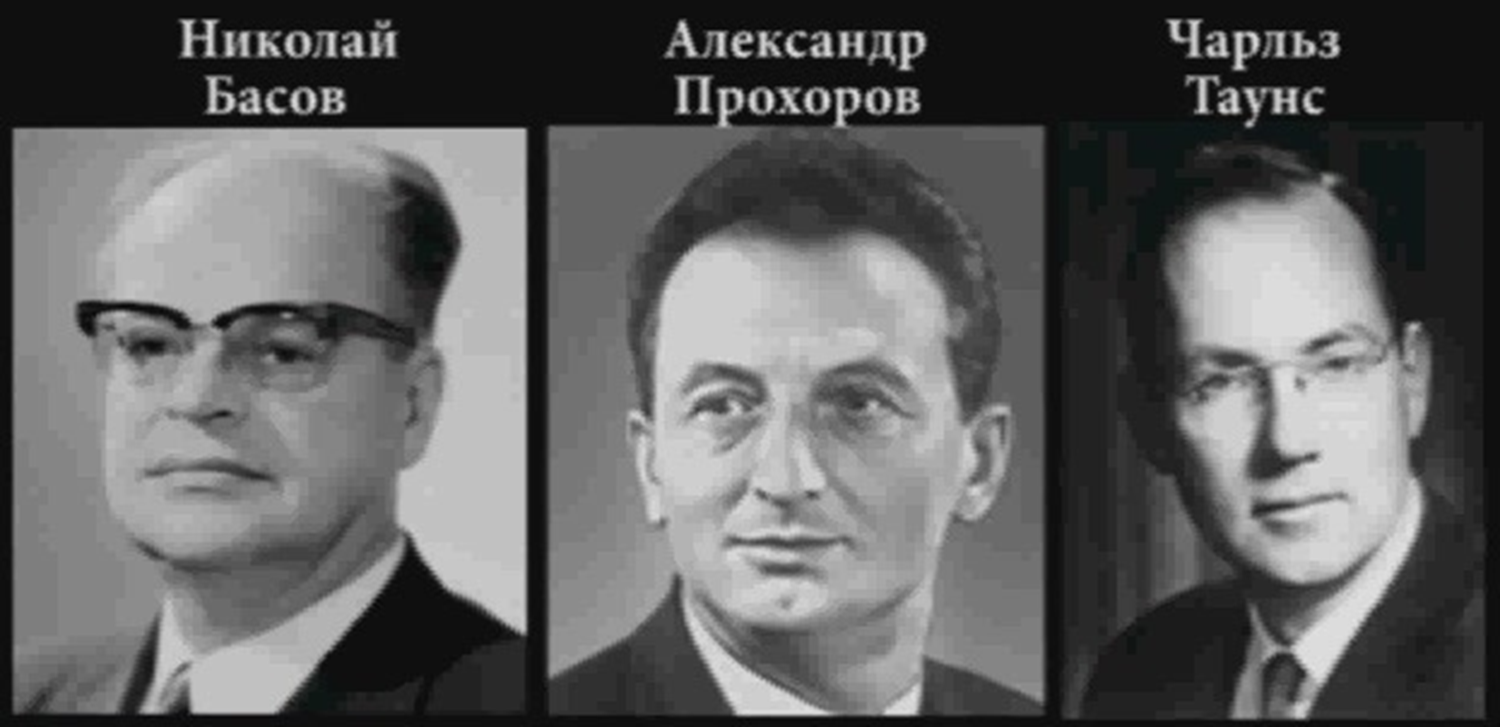 За допомогою лазерів можна досягати інтенсивності короткочасних імпульсів, що перевищує інтенсивність випромінювання Сонця в 10 10  разів.
Лазер — джерело когерентного, монохроматичного і вузькоспрямованого електромагнітного випромінювання оптичного діапазону, яке характеризується великою густиною енергії. Існують газові лазери, рідинні та на твердих тілах (діелектричних кристалах, склі, напівпровідниках). В лазері має місце перетворення різних видів енергії в енергію лазерного випромінювання.
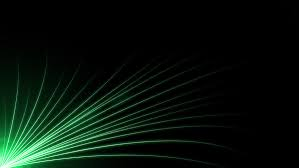 Будова лазера
Активне середовище (серце лазера)
Система накачки (джерело енергії)
Оптичний резонатор (система дзеркал)
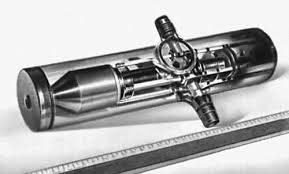 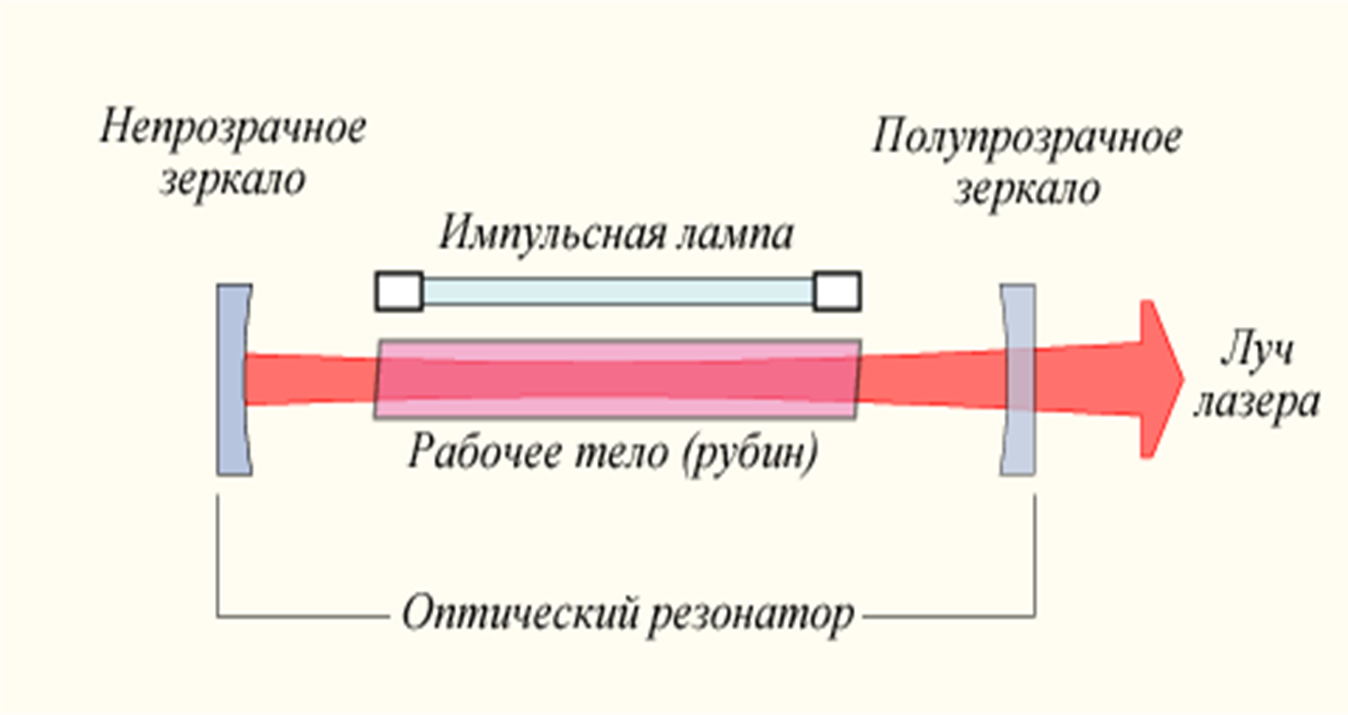 Класифікація лазерів
Газові лазери 
Лазери на барвниках
Лазери на парах металів
Твердотільні  лазери
Напівпровидникові лазери
Лазери на вільних електронах
Псевдонікеловосамариевий лазер
Оптичний лазер
Рубіновий лазер
Рубіновий лазер складається з кристала рубіна (оксид Алюмінію АІ2О3 з домішками Хрому), виготовленого у формі стрижня 1 з плоскопаралельними торцями 2.
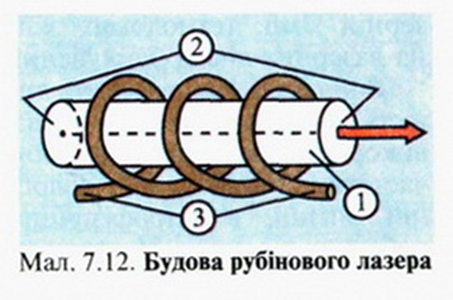 Газовий лазер, лазер на барвниках
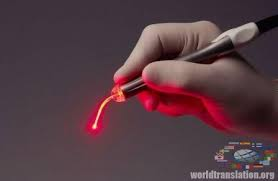 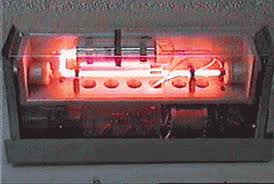 Застосування лазерів
Великі можливості відкриваються перед лазерною технікою в біології й медицині. Лазерний промінь застосовується не тільки в хірургії (наприклад, при операціях на сітківці ока) як скальпель, але й у терапії.
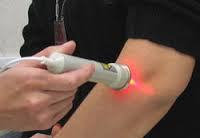 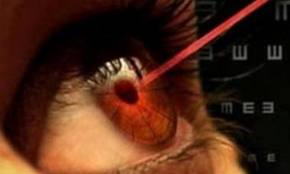 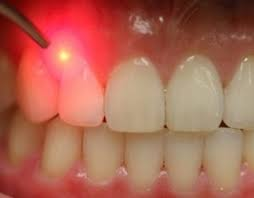 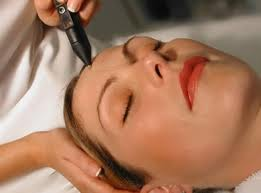 Обробка матеріалів (різання, зварювання, свердління)
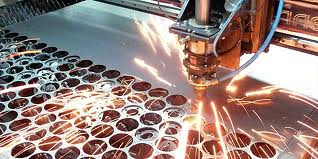 Інтенсивно розвиваються методи лазерної локації й зв'язку. Локація Місяця за допомогою рубінових лазерів і спеціальних кутових відбивачів, доставлених на Місяць, дозволила збільшити точність виміру відстаней Земля — Місяць до декількох см.
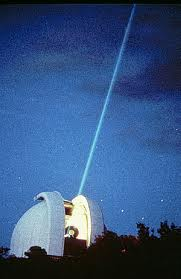 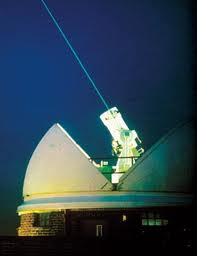 За допомогою лазерної техніки інтенсивно розробляються оптичні методи обробки передачі й зберігання інформації, методи голографічного запису інформації, кольорове проекційне телебачення.
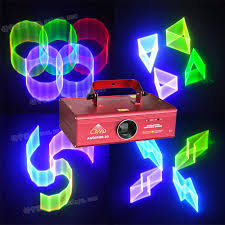 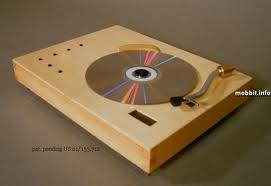 Використання лазерів
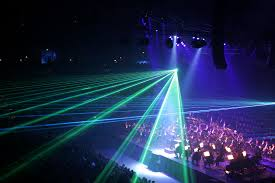 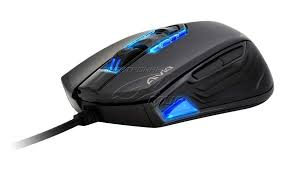 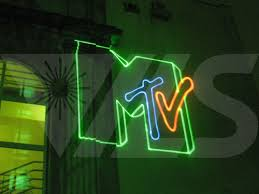 Лазерний телевізор
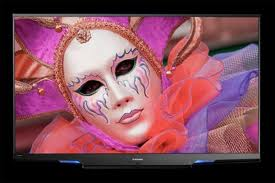 Лазерний принтер, сканер
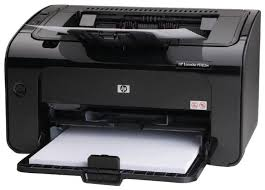 Лазерне озброєння
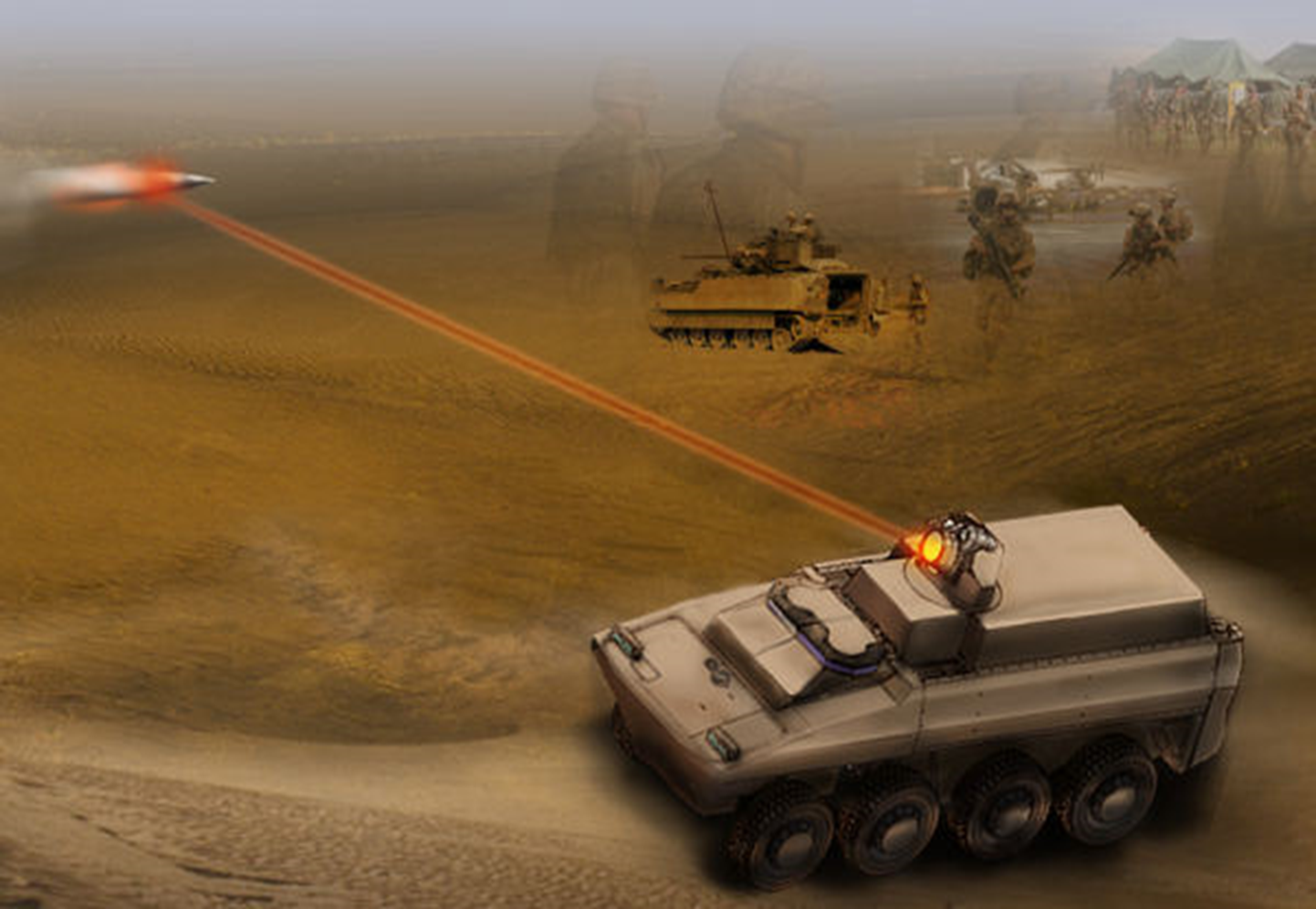 Лазер в космосі
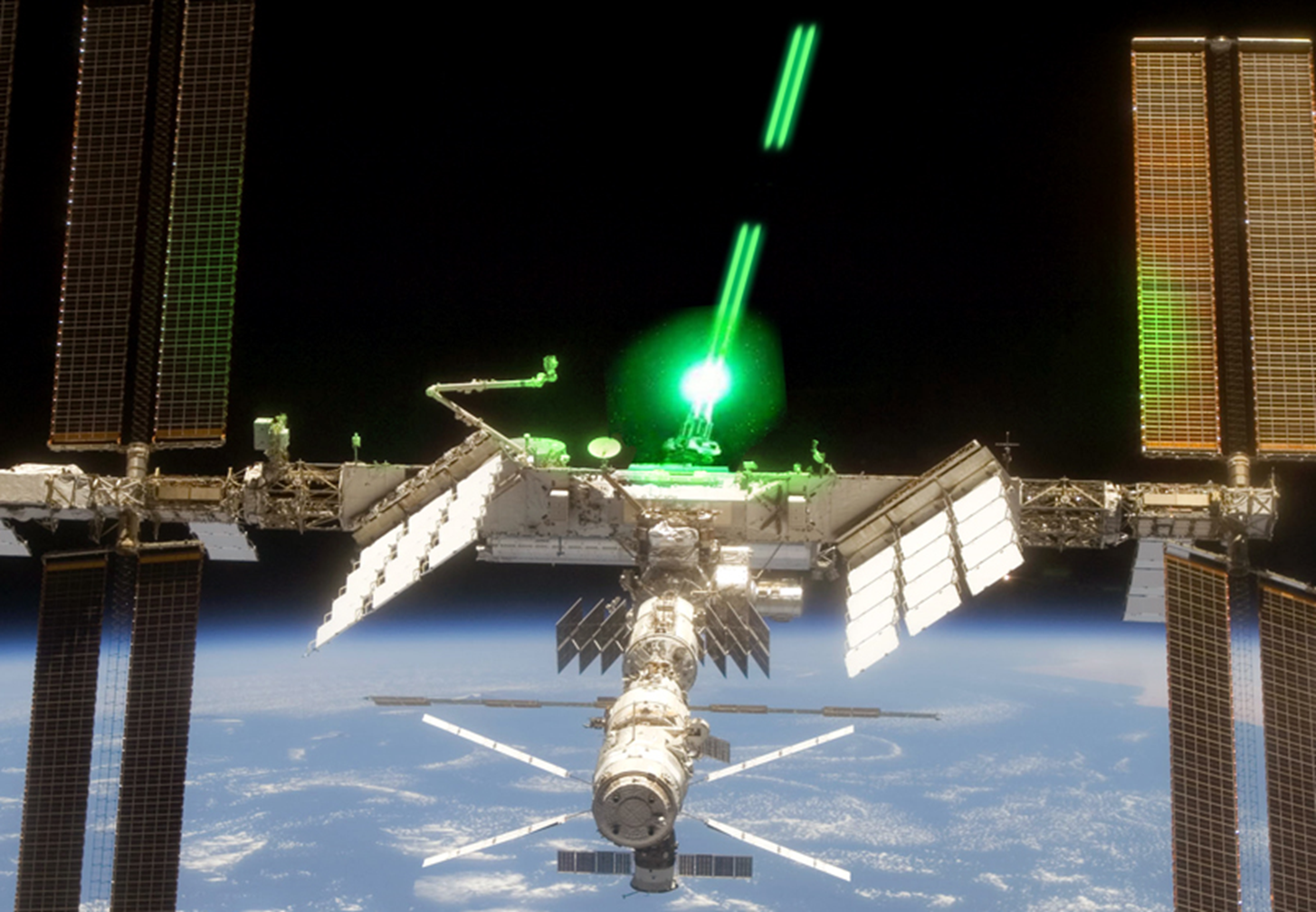 Дякую за увагу!